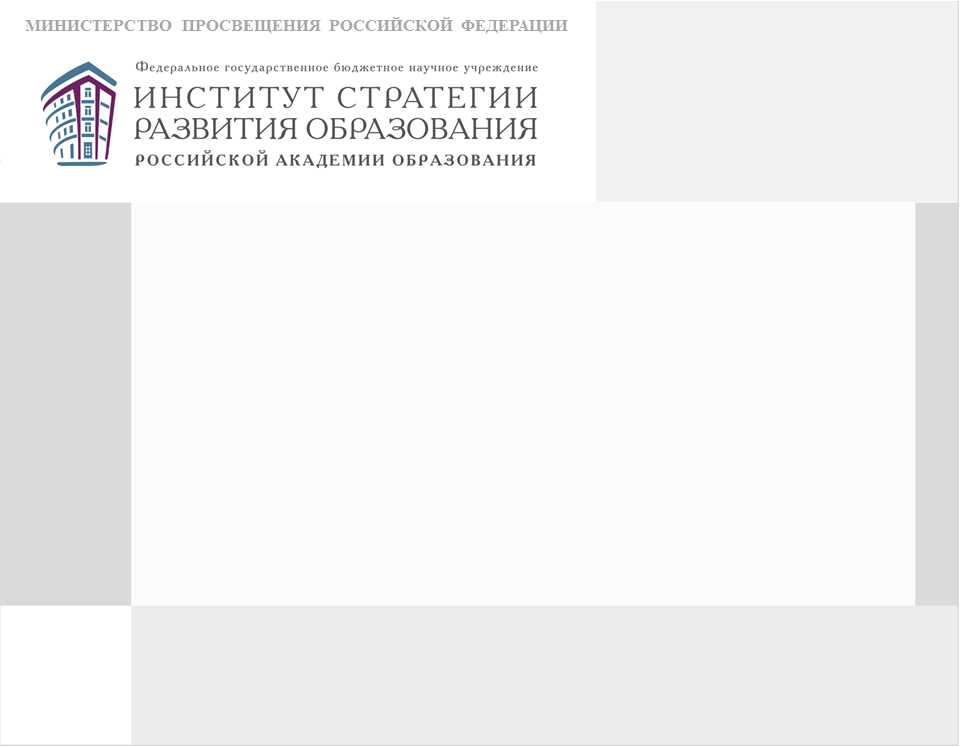 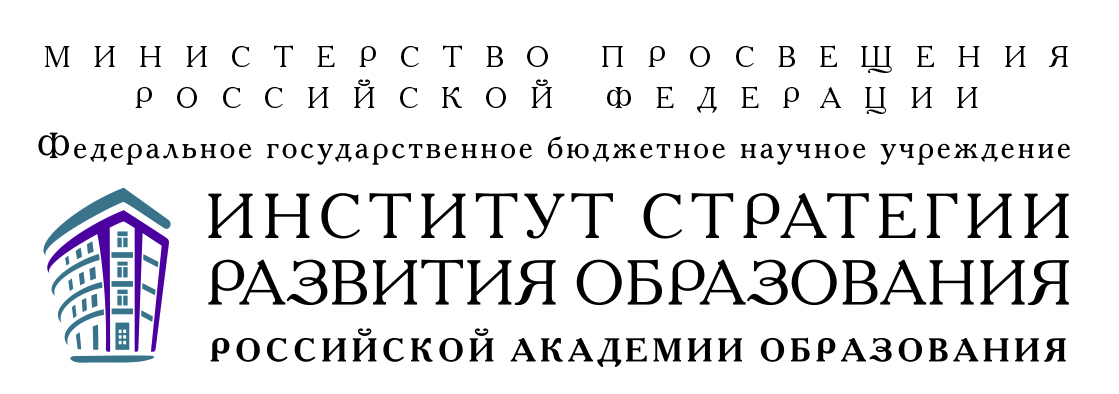 «Как оценить результативность реализациипрограммы воспитания»
Круглов Владимир Витальевич,
к.п.н., доцент, старший научный сотрудник
лаборатории развития личности в системе образования 
Института стратегии развития образования РАО,
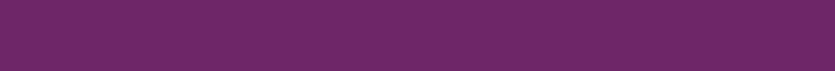 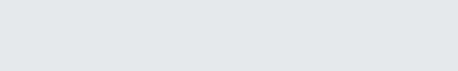 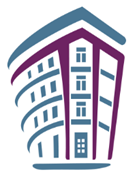 ПОДХОДЫ  к оценке качества
Во-первых, процесс воспитания принципиально незавершим, а его результаты не являются конечными. 
Во-вторых, авторство результатов воспитания носит неочевидный и разделённый характер
В-третьих, заданная обществом гуманистическая направленность воспитания налагает на процесс оценки качества воспитания определённые этические ограничения, связанные с недопустимостью сравнения воспитанников друг с другом или с неким стандартом, эталоном воспитанности
2
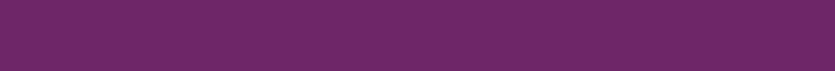 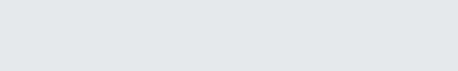 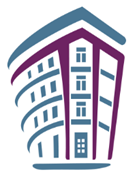 ЧТО АНАЛИЗИРУЕМ?
ВОСПИТАНИЕ
СОЦИАЛИЗАЦИЯ
САМОРАЗВИТИЕ
Личностное развитие
ребенка
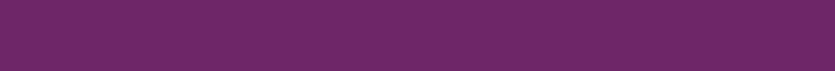 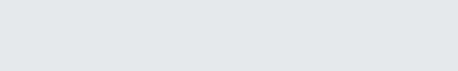 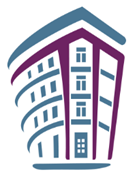 МЕТОД  наблюдения
СИТУАЦИЯ КОНФЛИКТА
СИТУАЦИЯ ОТНОШЕНИЯ К НОВИЧКАМ
СИТУАЦИЯ СООТНЕСЕНИЯ СЕБЯ С ДРУГИМИ
СИТУАЦИЯ УСПЕХА И СИТУАЦИЯ НЕУСПЕХА
СИТУАЦИЯ СТОЛКНОВЕНИЯ МНЕНИЙ
4
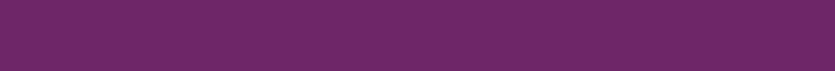 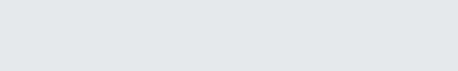 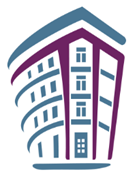 МИНИ-ПЕДСОВЕТЫ
Вокруг конкретного детского коллектива (класса)
Равноправное сообщество специалистов, цель которого – решение проблем или обсуждение перспектив развития личности членов детского коллектива
Разговор «по кругу», с оговорёнными правилами «безопасности» для каждого из обсуждаемых детей
Максимально полная информация и полное доверие участников друг другу.
5
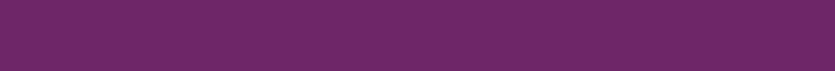 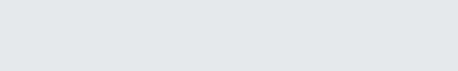 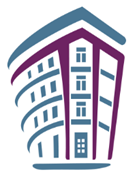 ОЦЕНКА ДЕЯТЕЛЬНОСТИ
Показателями результативности совместной деятельности детей и взрослых могут быть:
Реальная добровольность участия детей в деятельности (закрытые опросы)
Стремление участвовать в деятельности с конкретным педагогом
Авторитет конкретного педагога у детей
Позитивная атмосфера в ходе деятельности (спокойствие, доброжелательность, отсутствие агрессии, криков и т.п.)
Дети в роли организаторов деятельности (а не только в роли зрителей, участников, исполнителей)
6
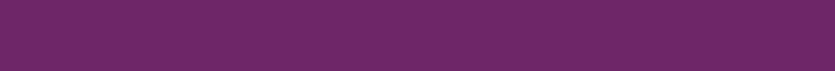 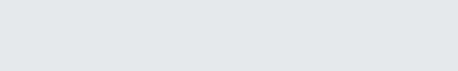 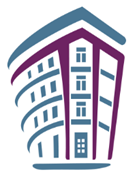 Спасибо за внимание!
Круглов Владимир Витальевич,
к.п.н., доцент, старший научный сотрудник
лаборатории развития личности в системе образования 
Института стратегии развития образования РАО,
7